Welcome To everybody
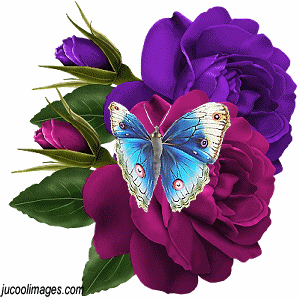 Teacher’s
Identity
Md. Kamrul Islam
Assistant Teacher
Bag-Basantopur Govt. Primary School
Kaligang, Satkhira
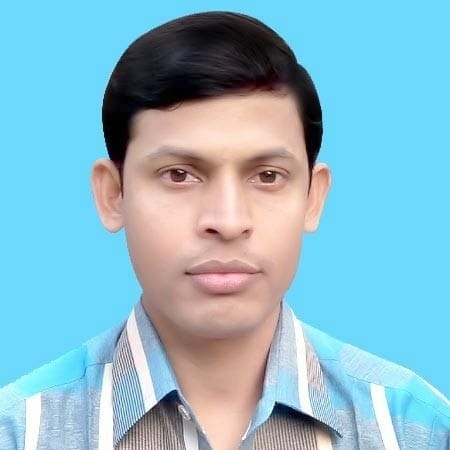 Lesson Identity
Class :Two ,			Subject : English
Lesson title : Animals and where they live
Lessons 1-3
Lesson unit: (24)  A . Look and say.
Learning outcomes
Student‘s  will be able to
1.1.1 become familiar with English sound by listening to common English words.
1.1.1 repeat after the teacher simple words and phrases with proper sounds and stress.
1.1.2 say simple words and phrases with proper sounds and stress.
1.4.1 read words and phrases with the help of visual clues and simple sentence.
Create emotion with a video
Pre knowledge assessment
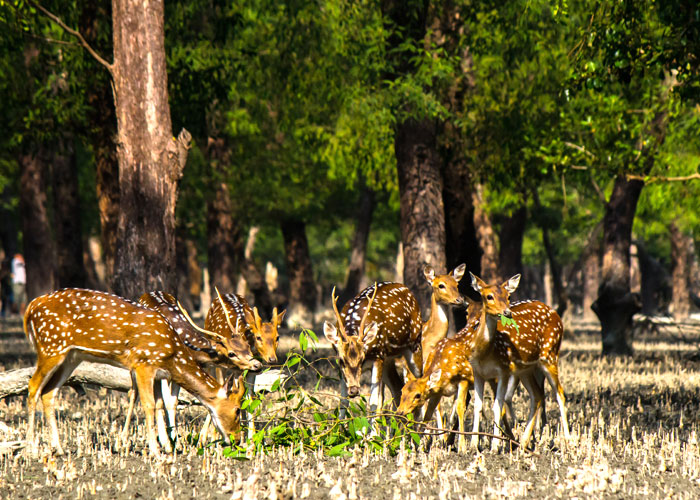 Scenery of Sunderbans
Lesson declaration
Animals and where they live
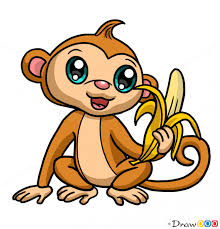 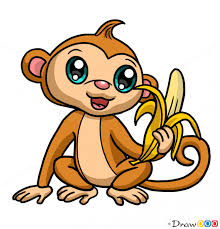 monkey
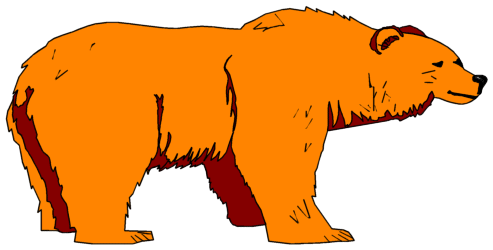 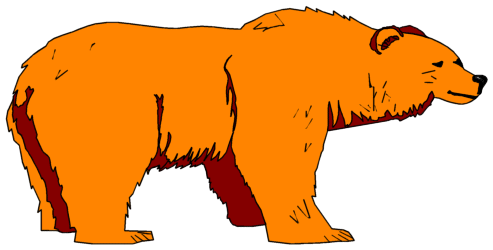 bear
tiger
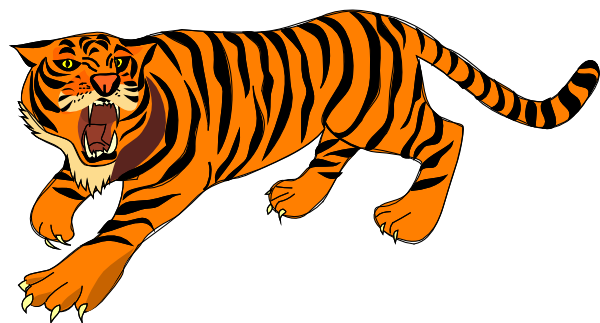 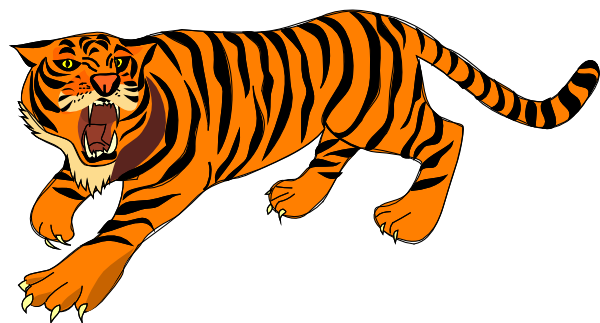 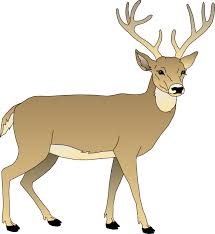 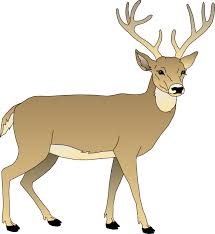 deer
fox
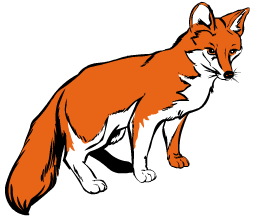 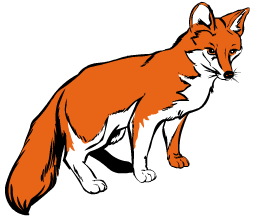 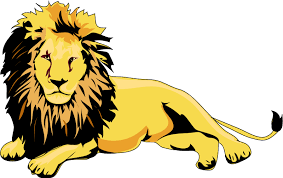 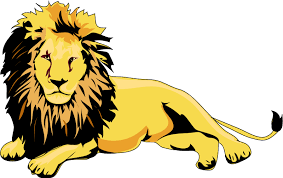 lion
Look at the picture and repeat after me
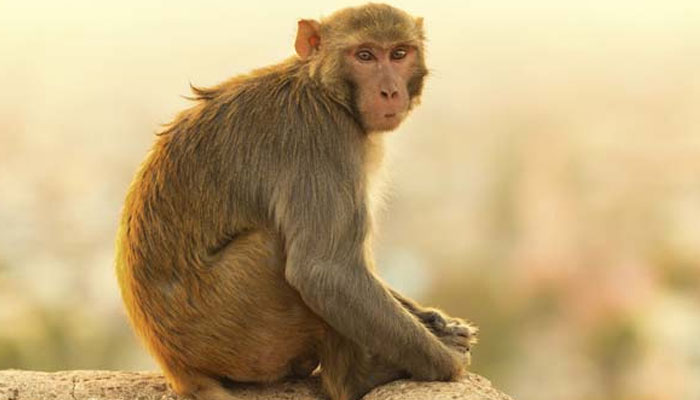 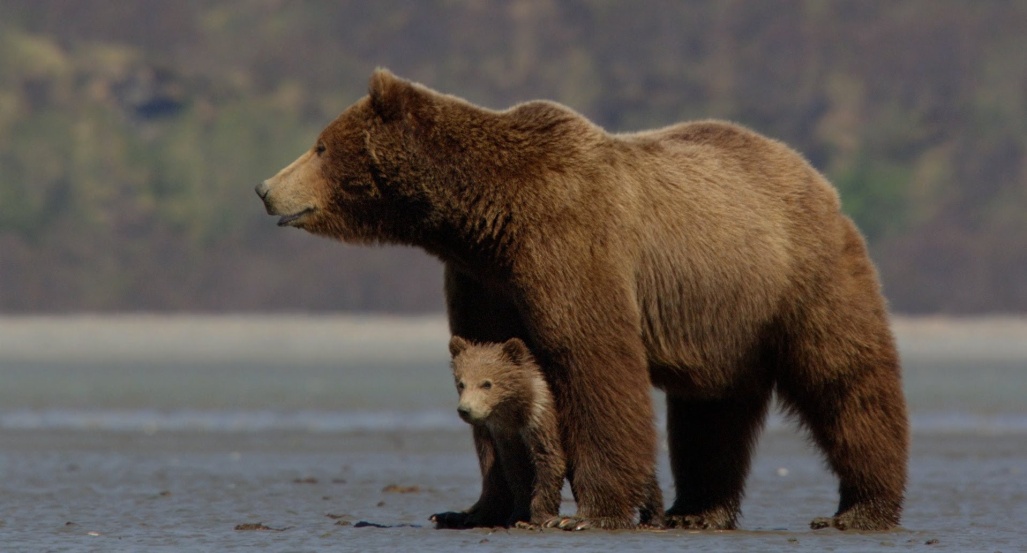 monkey
bear
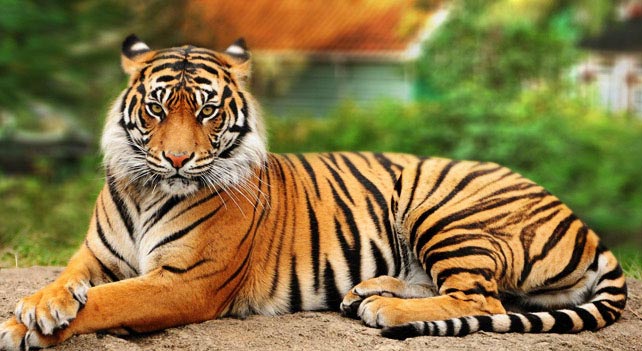 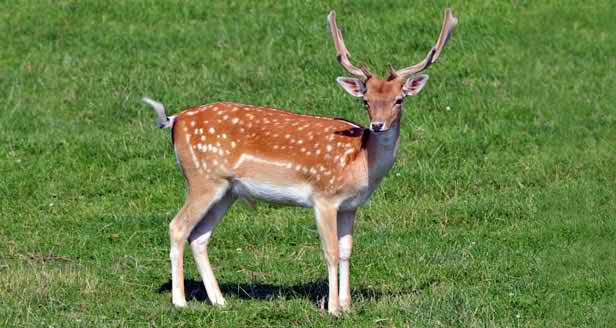 tiger
deer
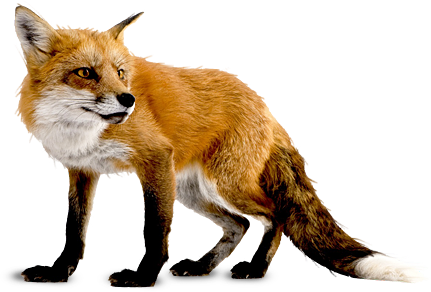 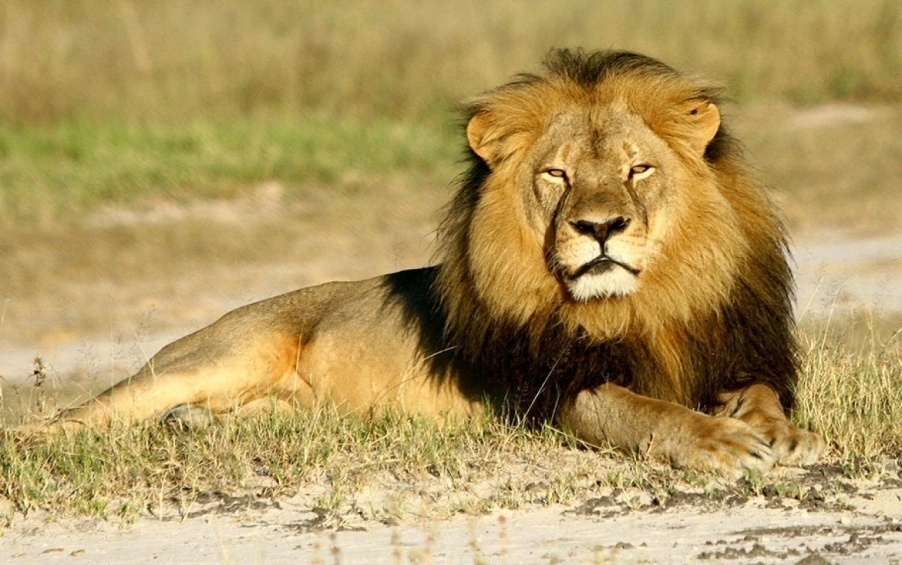 lion
fox
Relativity with the text book
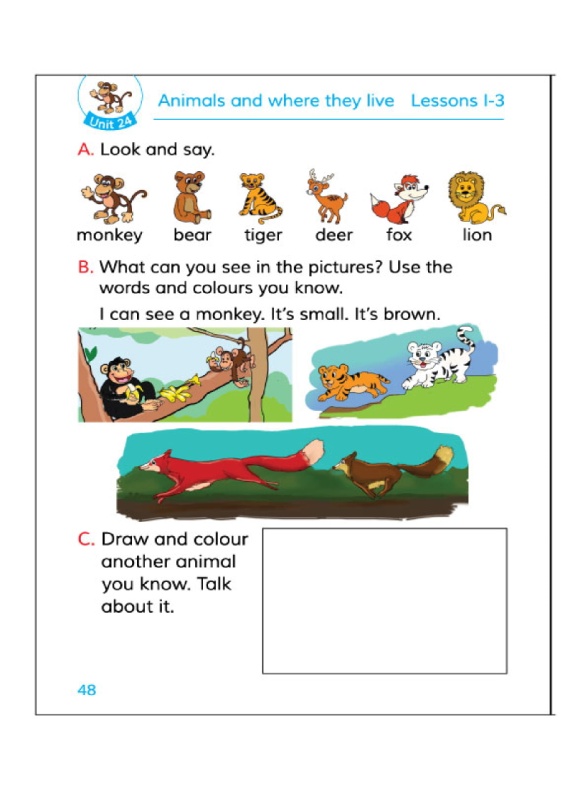 Open your book at page 48 and read loudly.
Group work
Group- A
Point out the animals name
1

2

3
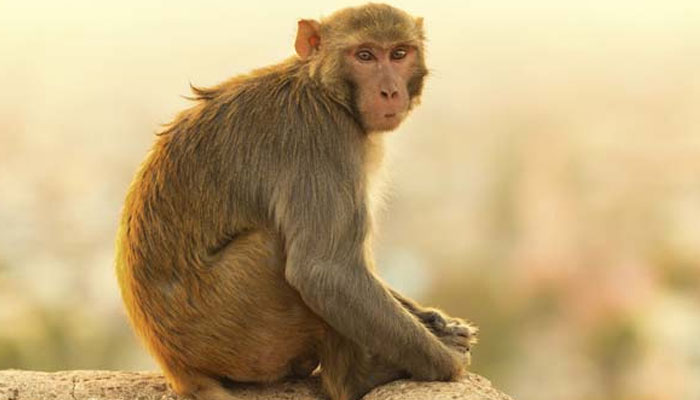 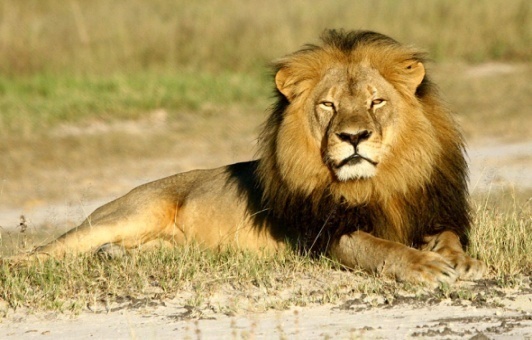 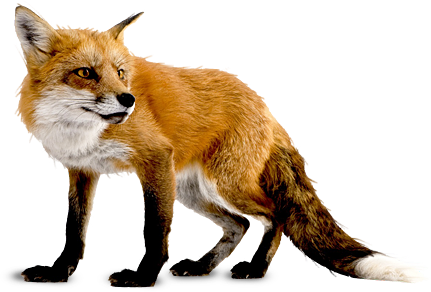 Group-B
Point out the animals name
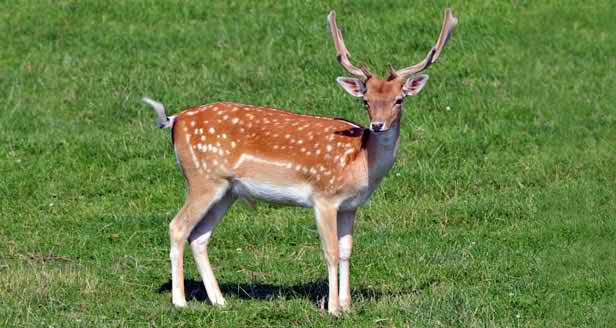 1.


2.



3
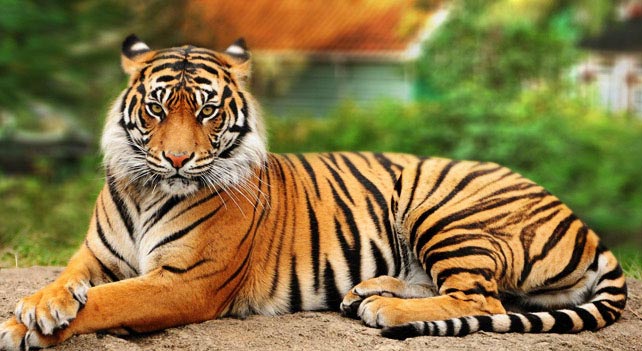 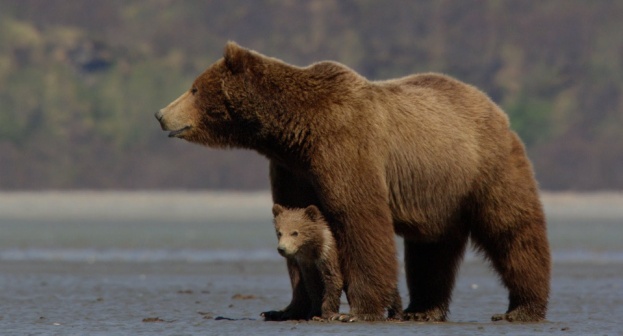 Evaluation(oral)
matching
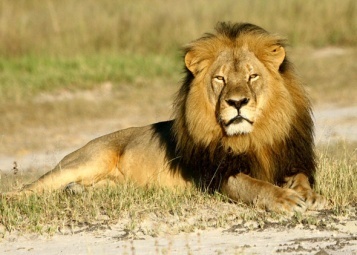 Tiger
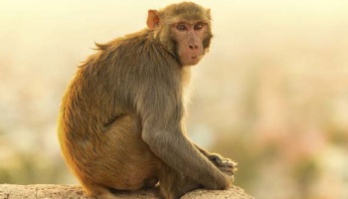 Deer
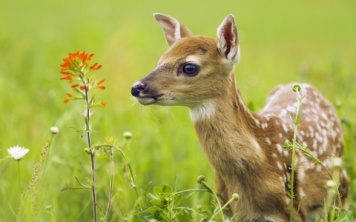 Lion
Fox
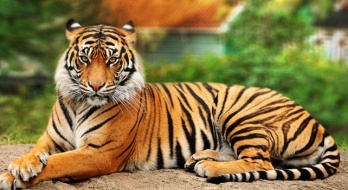 Monkey
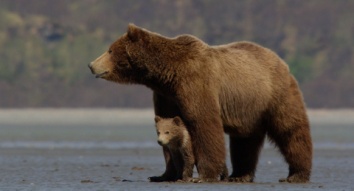 Bear
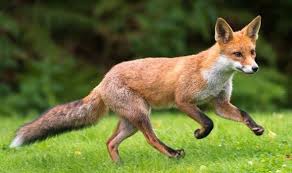 Planned work
Talk about 5 domestic animals in your home . Use in activity A as a model.
Thanks all
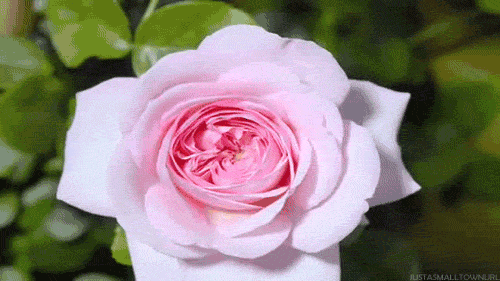